D'Amario D, Migliaro S, Borovac JA, Vergallo R, Galli M, Restivo A, Bonini M, Romagnoli E, Leone AM, Crea F
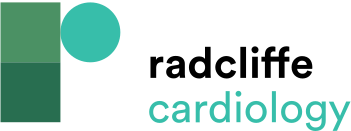 Clinical and Preclinical Studies that Examined the Effects of Electronic Cigarettes
Citation: European Cardiology Review 2019;14(3):151–8
https://doi.org/10.15420/ecr.2019.16.2
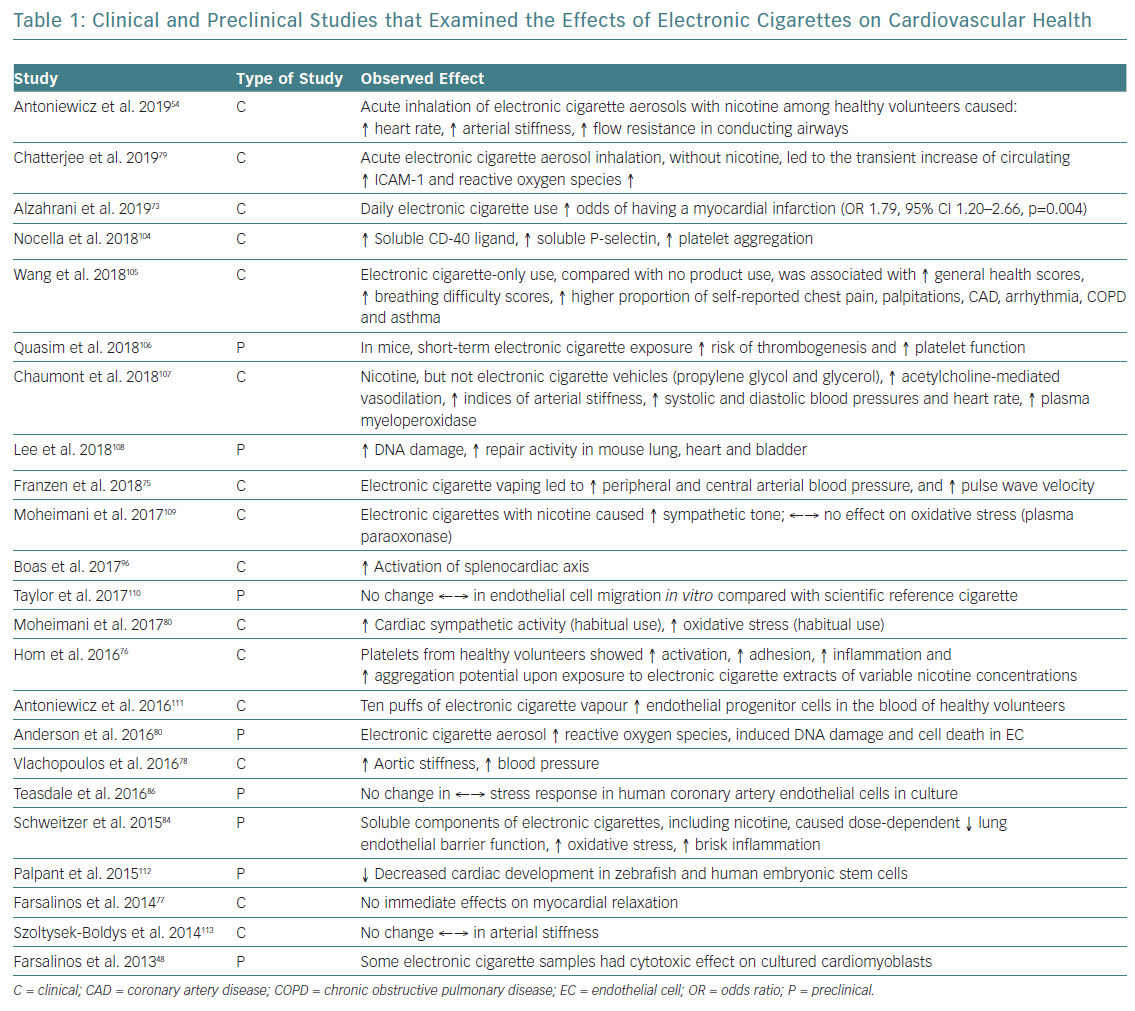